Муниципальное дошкольное образовательное учреждение 
«Детский сад №125 комбинированного вида»
ВИТАМИНЫ
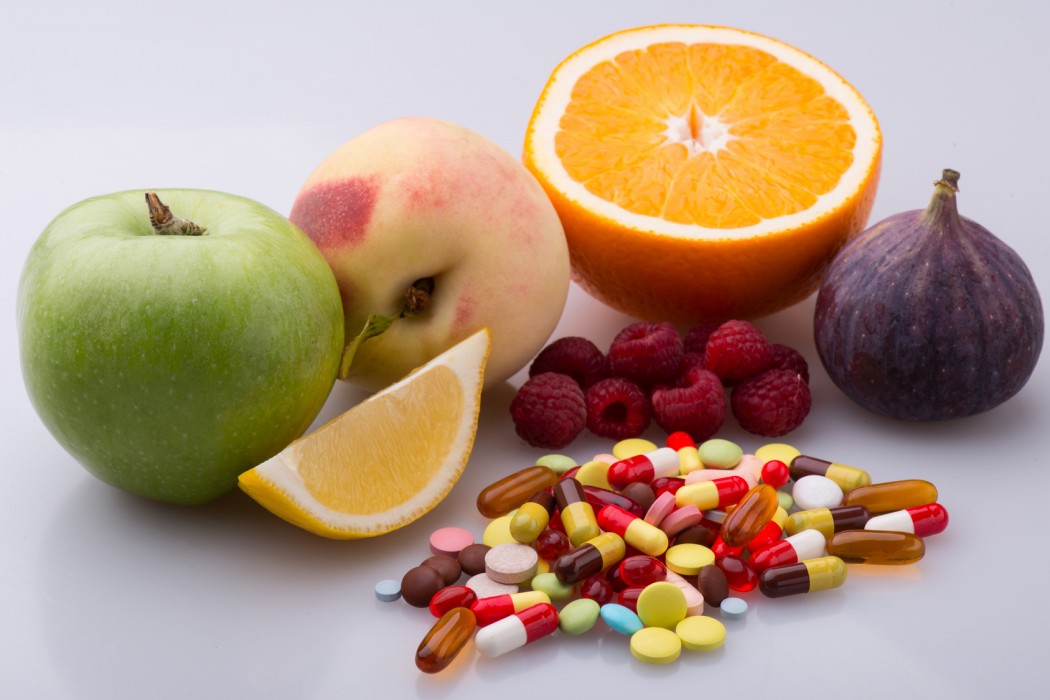 Подготовила: 
Макарова Людмила Викторовна
г.о. Саранск 2020
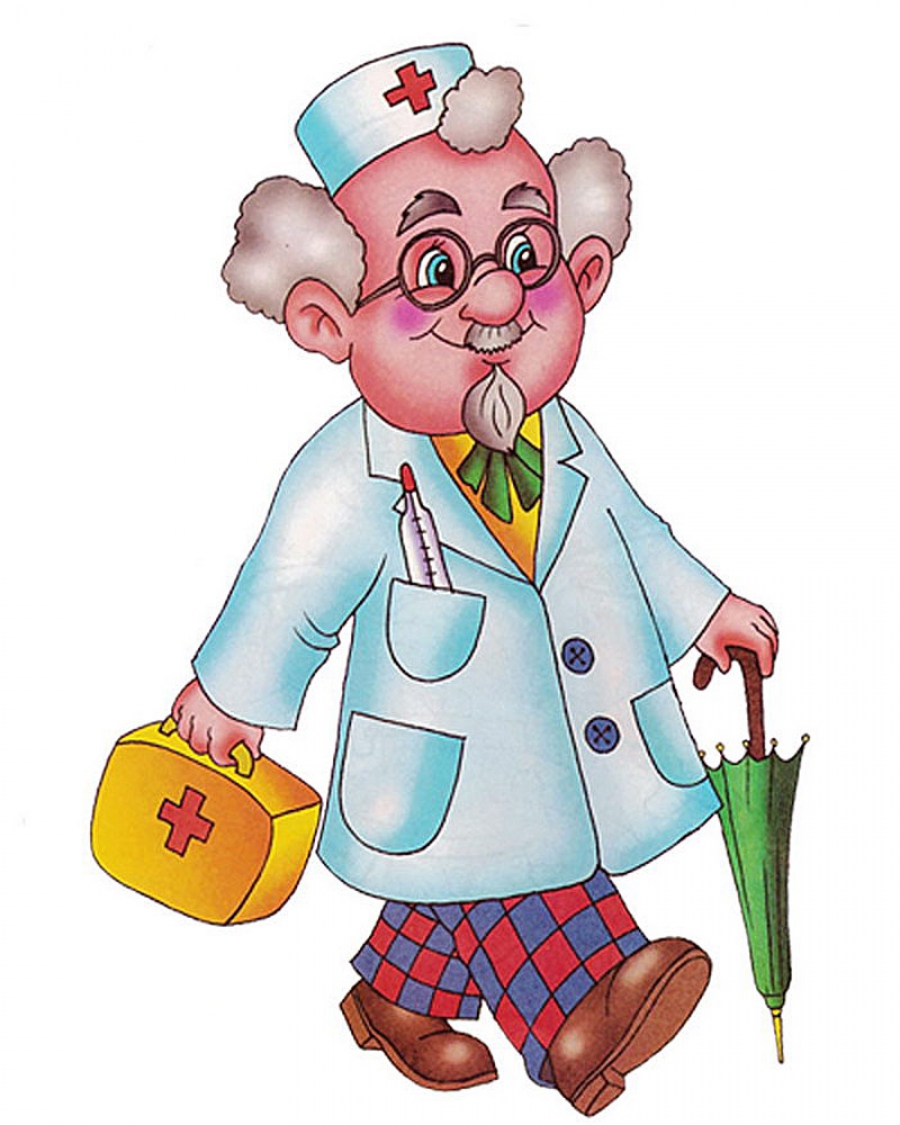 Никогда не унываю,
И улыбка на лице, 
Потому что принимаю Витамины А, В, С.
Витамин А
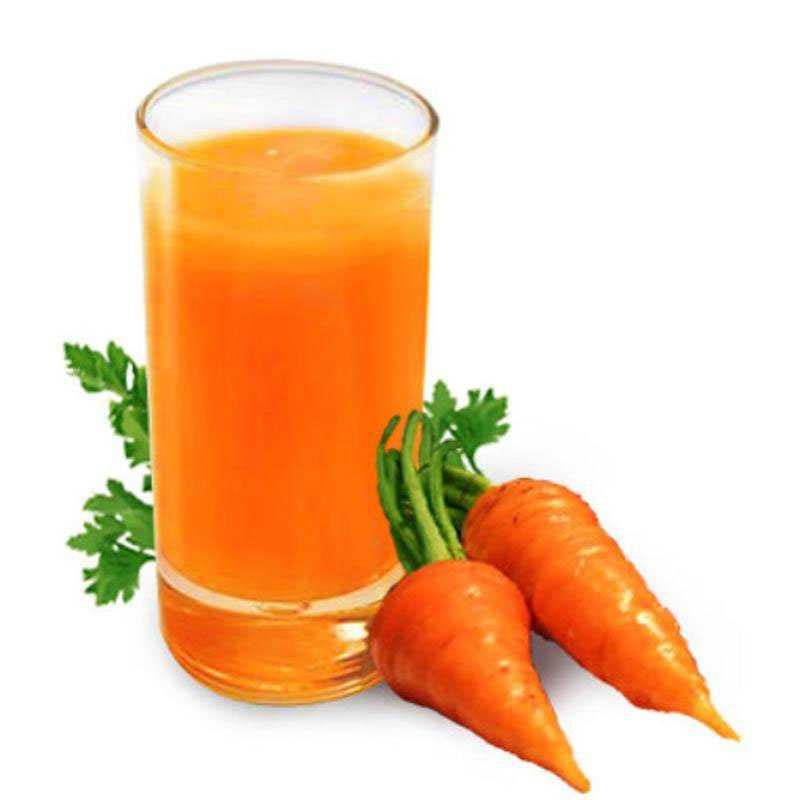 Помни истину простую,-
Лучше видит только тот, 
 Кто жуёт морковь сырую
Или пьёт морковный сок.
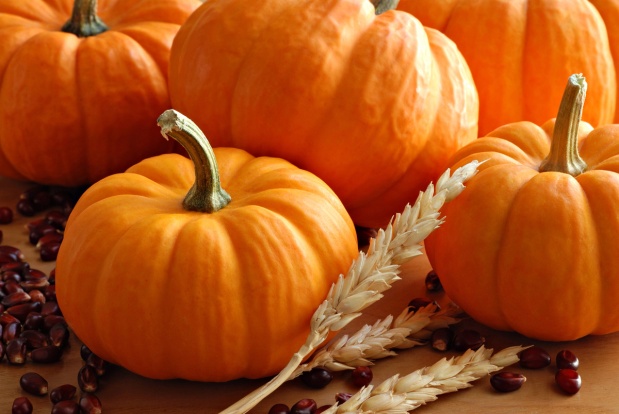 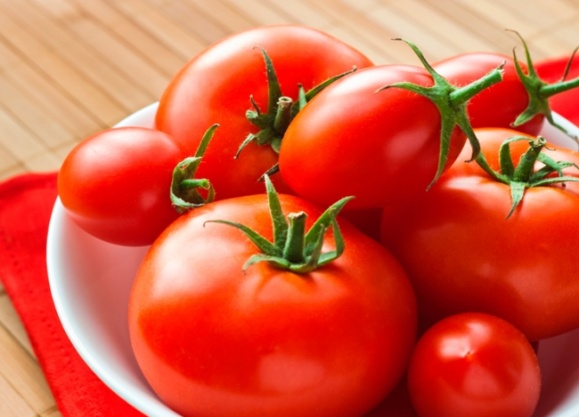 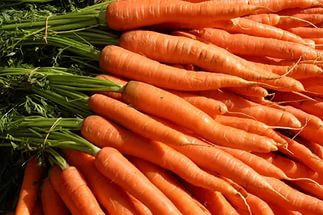 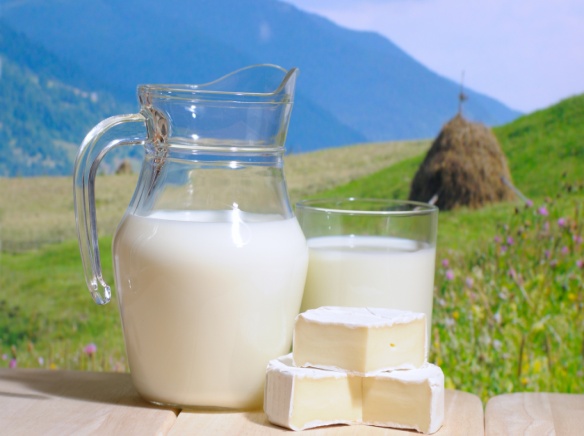 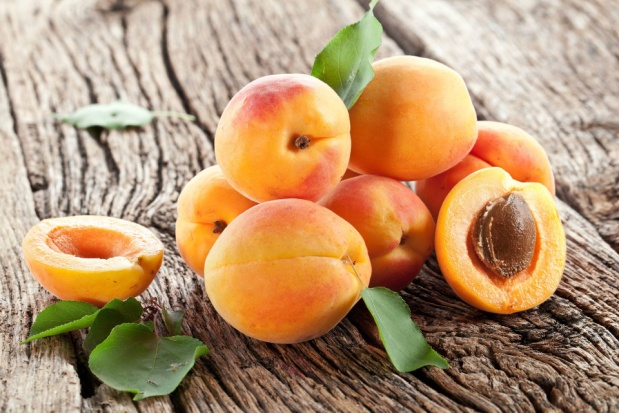 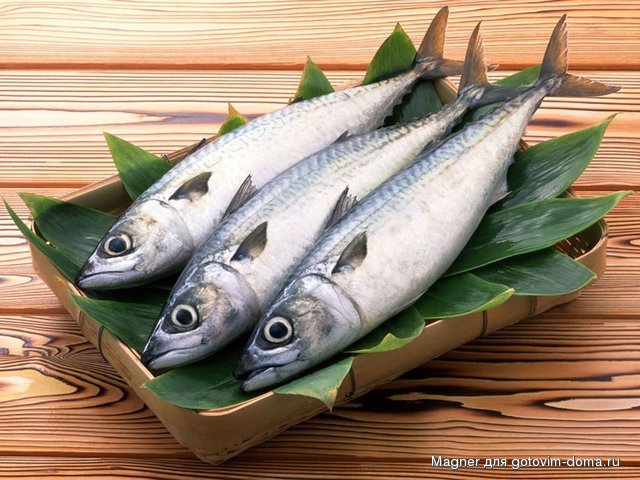 Витамин В
Очень важно спозаранку
Есть за завтраком овсянку.
Чёрный хлеб полезен нам.
Ине только по утрам.
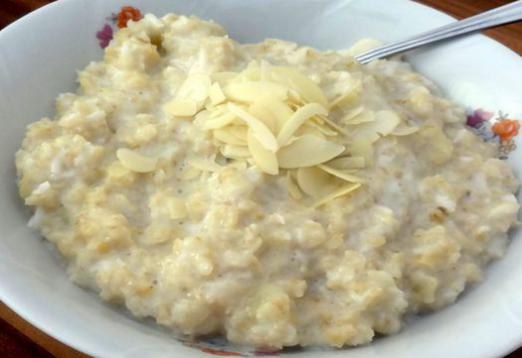 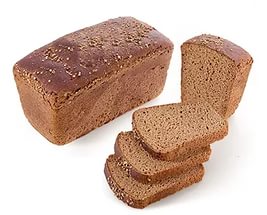 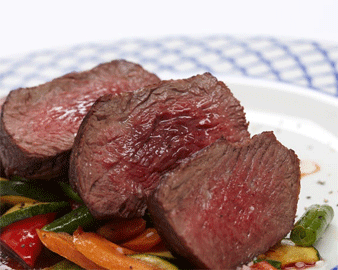 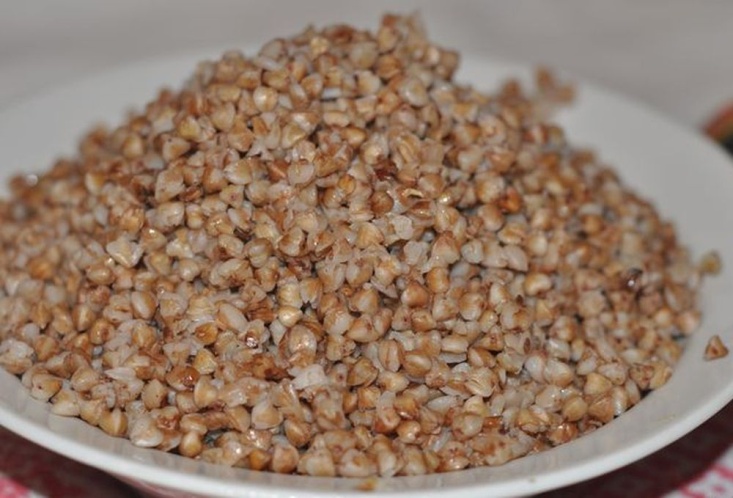 Витамин С
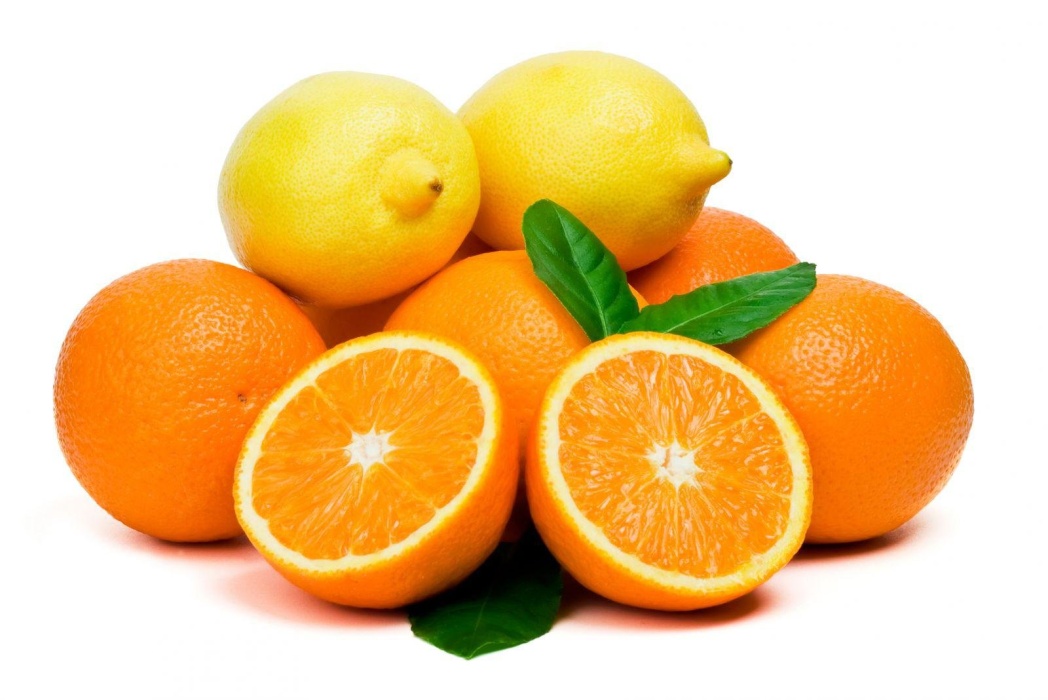 От простуды и ангины
Помогают апельсины.
Ну а лучше есть лимон,
Хоть и очень кислый он.
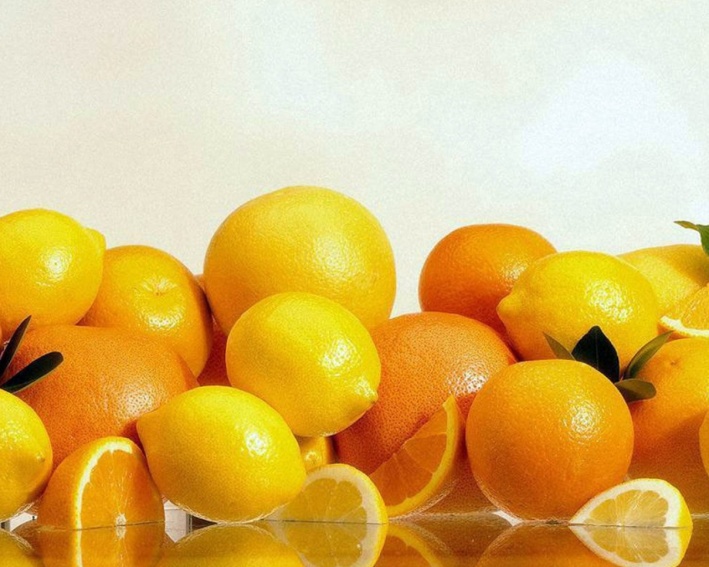 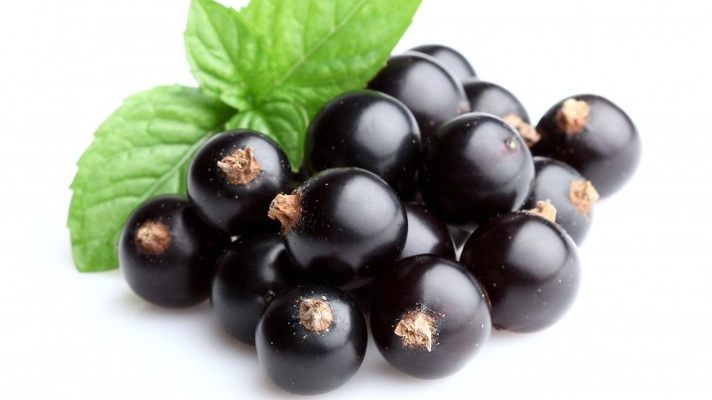 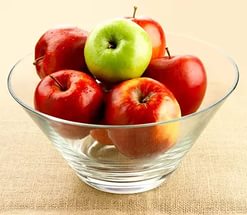 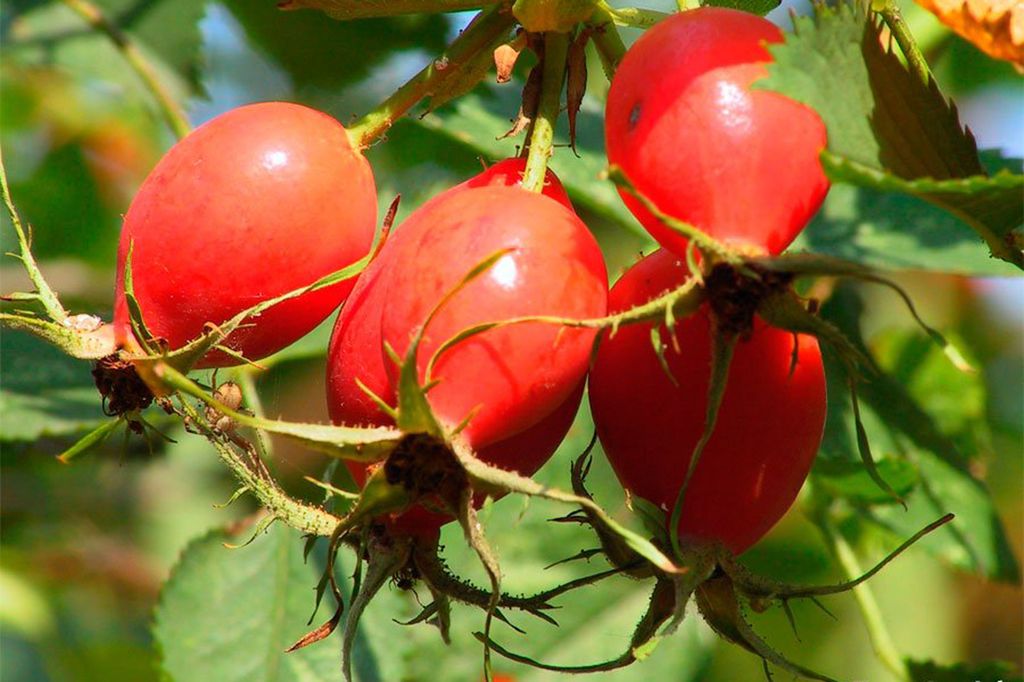 Витамин D
Рыбий жир всего полезней,
Хоть противный - надо пить.
Он спасает от болезней
Без болезней - лучше жить.
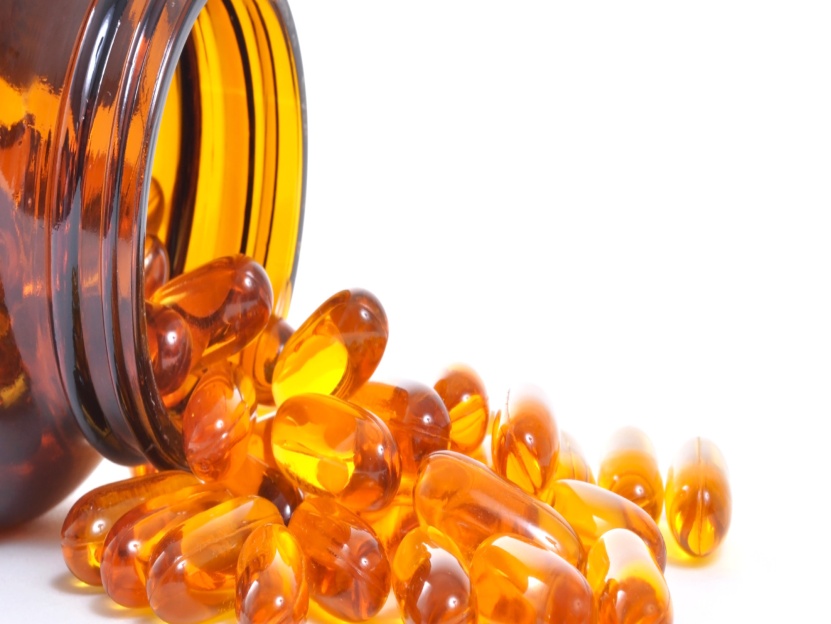 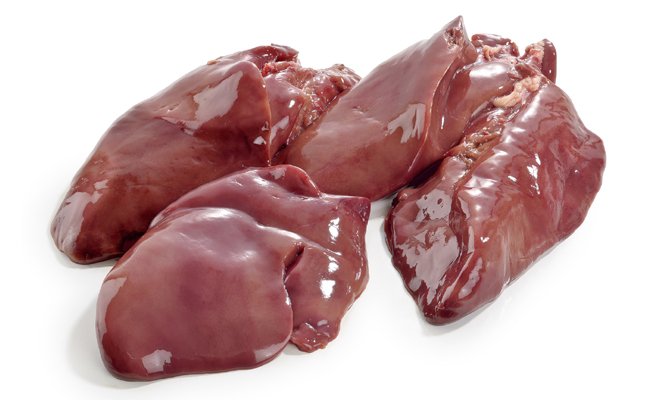 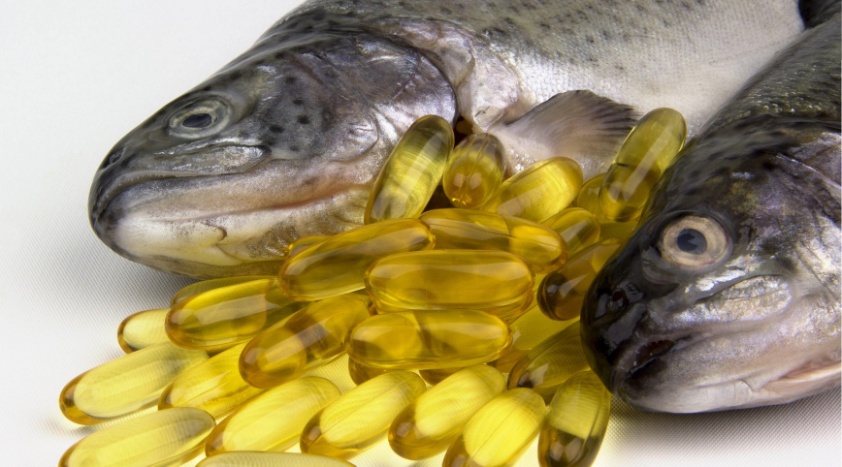 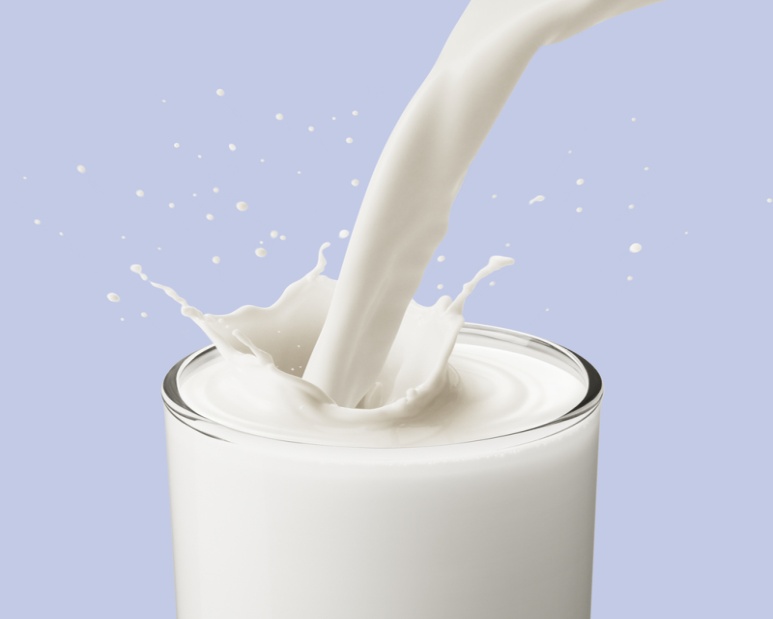 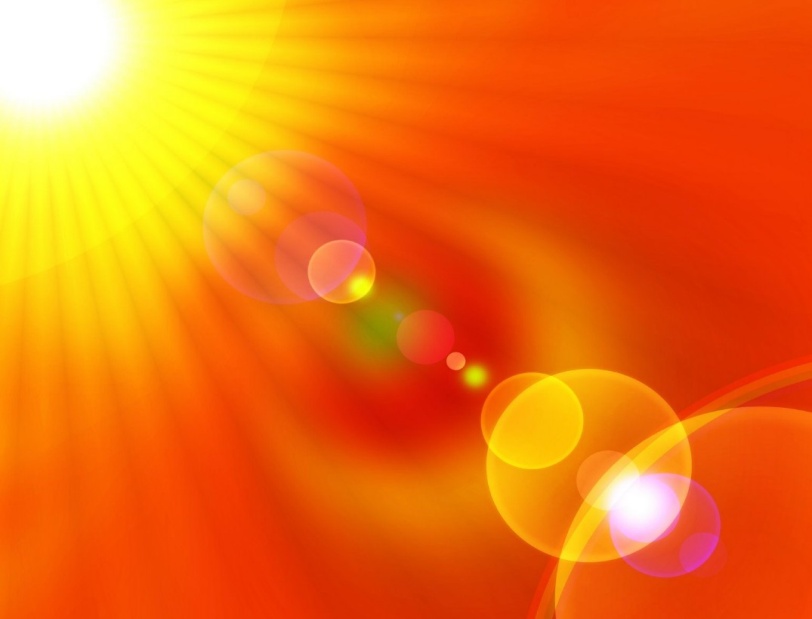 Витамин Е
Продлевает жизнь          человека,
Увеличивает мышечную массу.
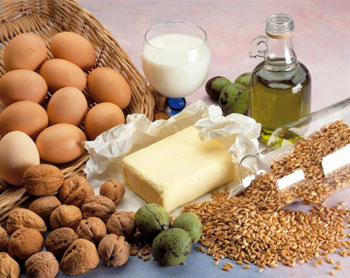 Еще витаминов есть много,
Пополняйте организм ими строго.
Тогда не будете болеть, 
Будете веселиться и петь.
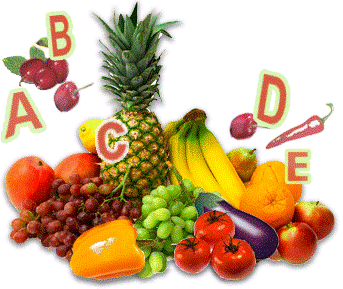 Спасибо за внимание!